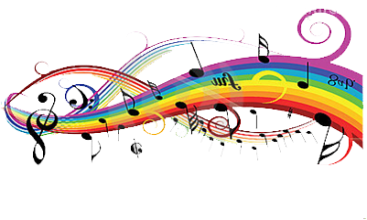 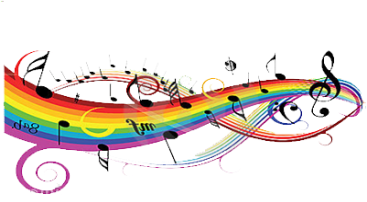 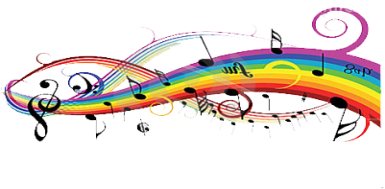 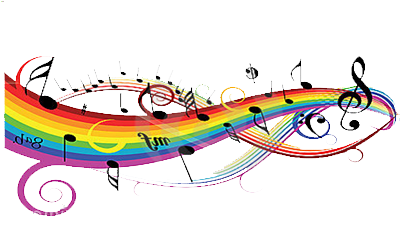 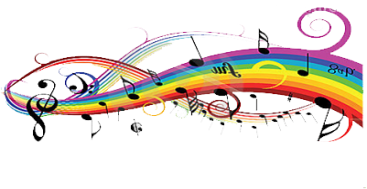 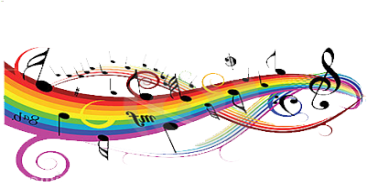 Відділ естетичного спрямування та організації змістовного дозвілля користувачів 

Кіровоградська обласна бібліотека для дітей ім. А.П.Гайдара
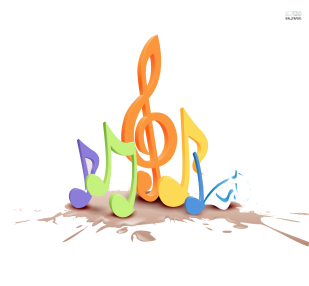 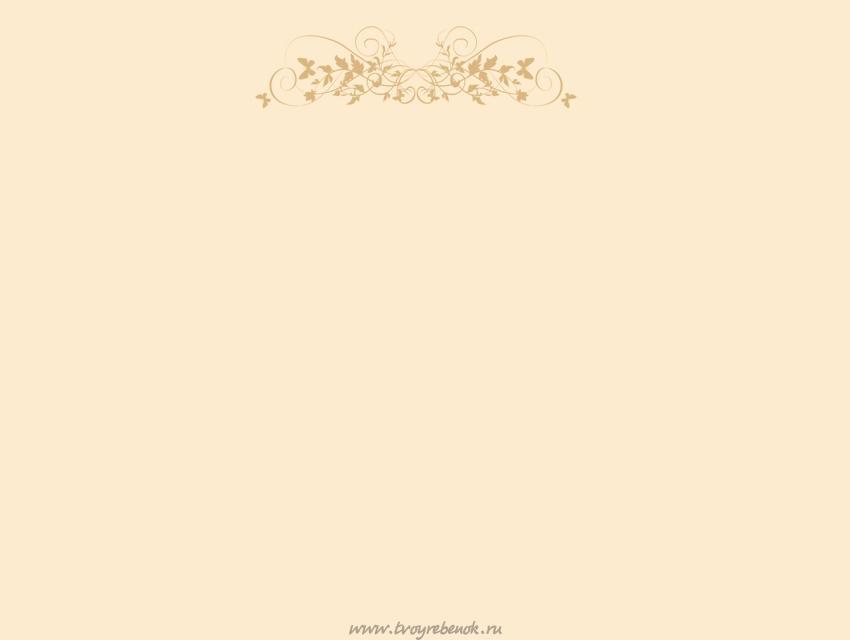 Колектив відділу
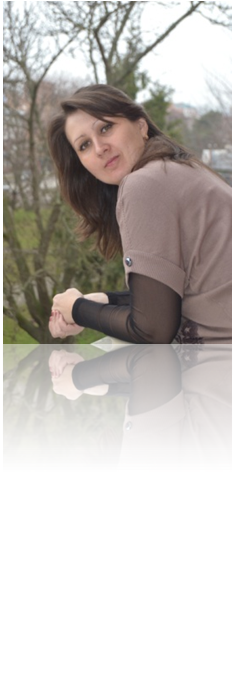 Вавіліна Наталія Федорівна
завідуюча відділом
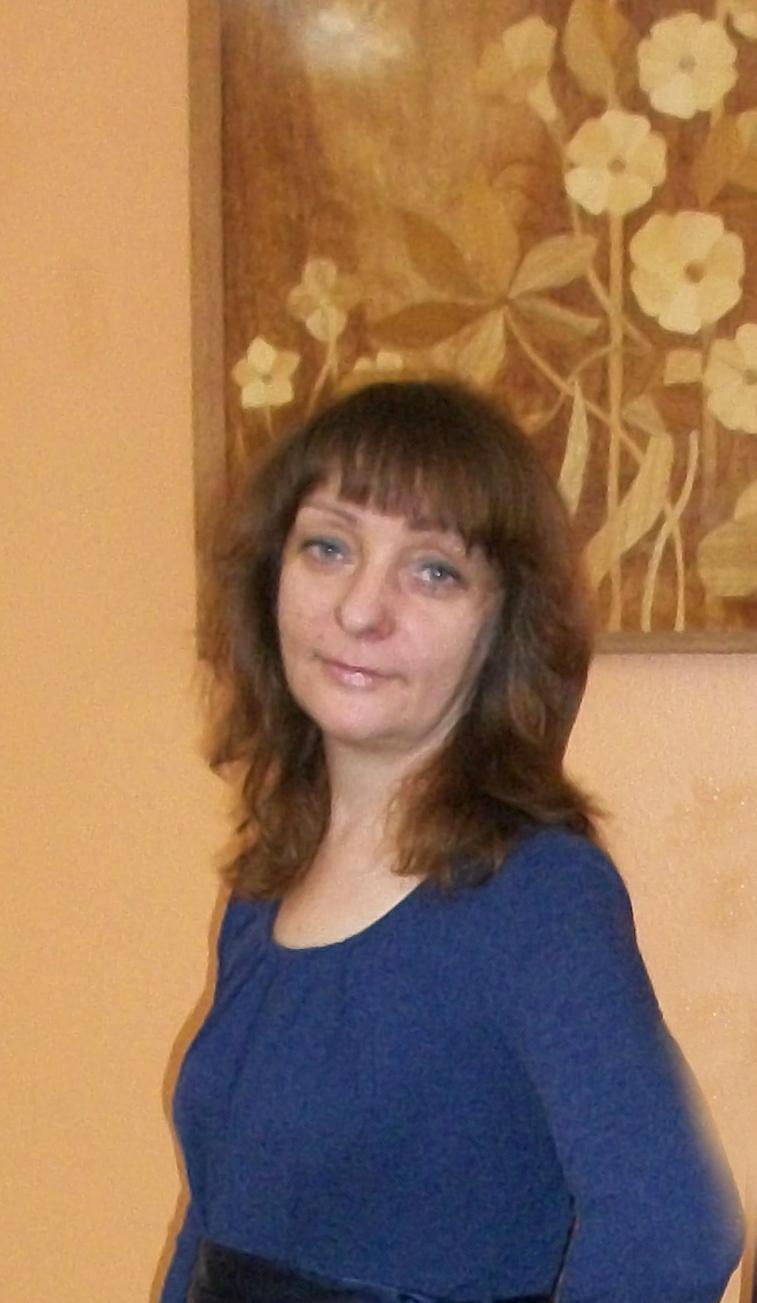 Рубленко Анна Володимирівна
провідний бібліотекар
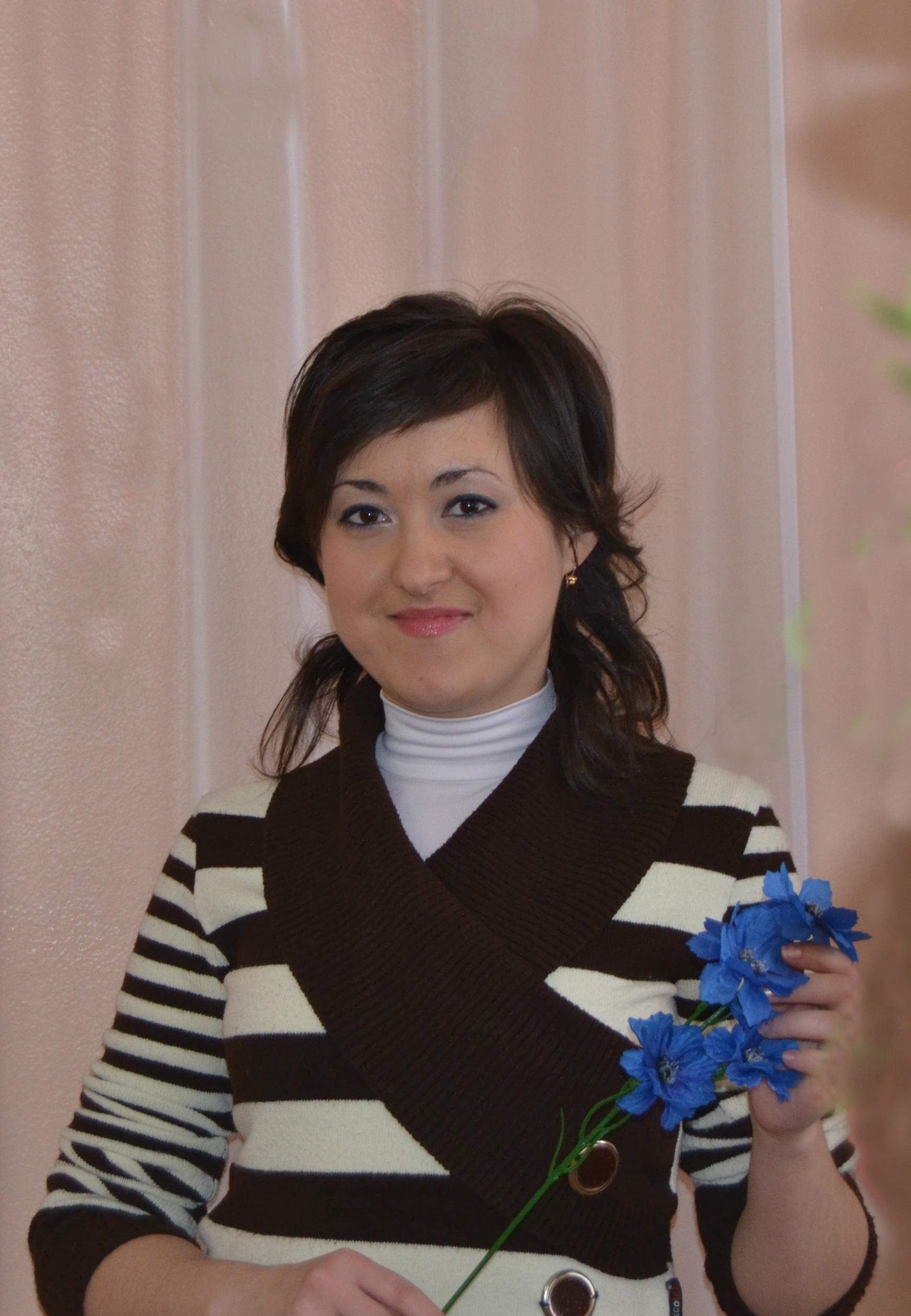 Ігнатова Юлія Анатоліївна
бібліотекар 1-ї категорії
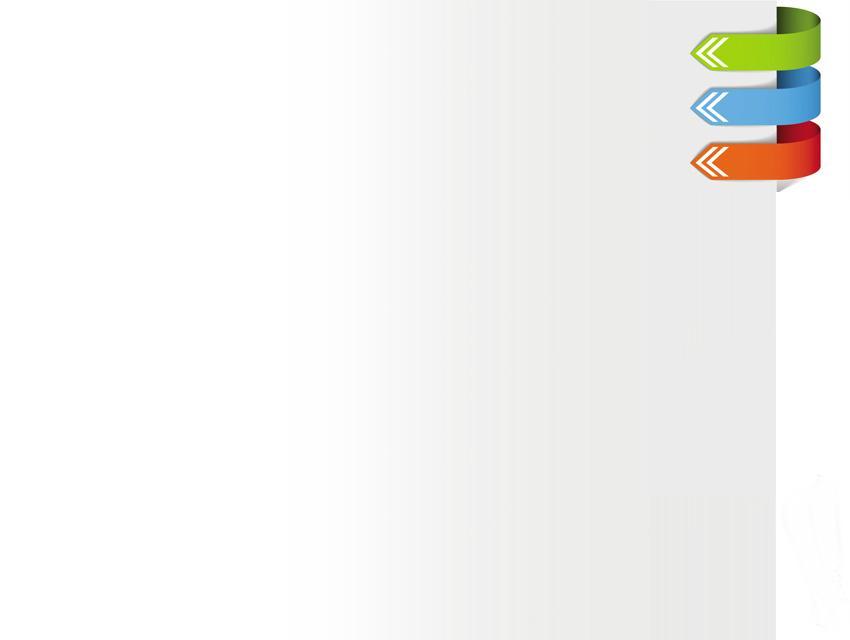 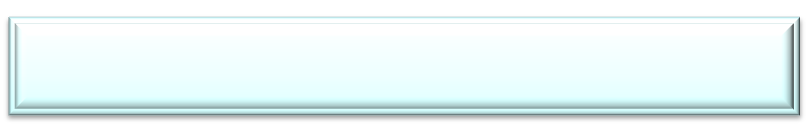 ДІЯЛЬНІСТЬ
Організація  та проведення загально-бібліотечних, культурно-мистецьких 
заходів, обласних акцій.


Допомога користувачам-учням у засвоєнні шкільних предметів культурно-мистецького спрямування.

Організація творчих виставок.

Проведення майстер-класів, екскурсій.

Співпраця з установами, закладами культури, громадськими організаціями.

Видавнича діяльність.
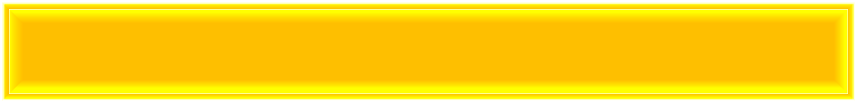 СПІВПРАЦЯ
Музичні школи
Кіровоградський БЮДТ
КДХШ  ім.О.Осмьоркіна
Кіровоградський Академічний театр ляльок
Обласна громадська організація інвалідів “Народна академія творчості”
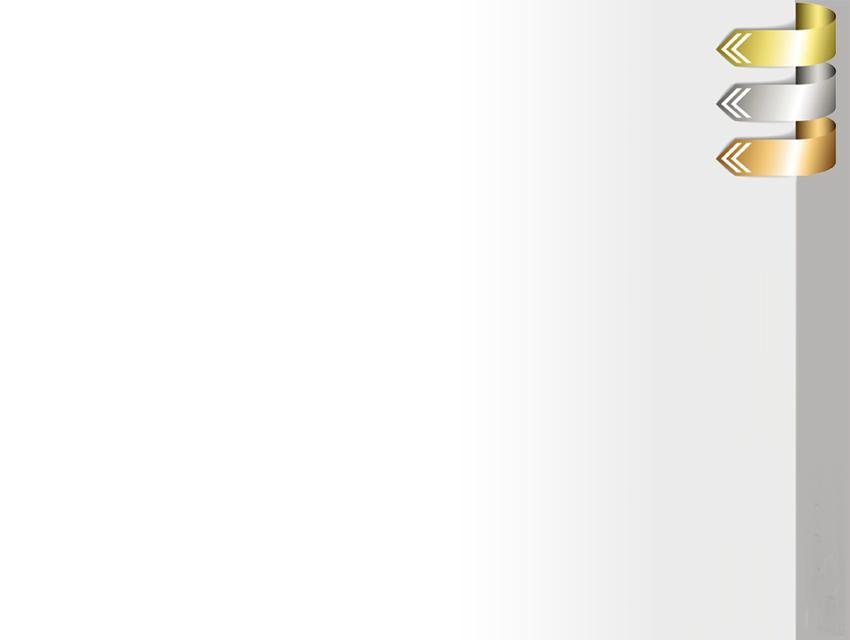 ПРОЕКТИ ВІДДІЛУ
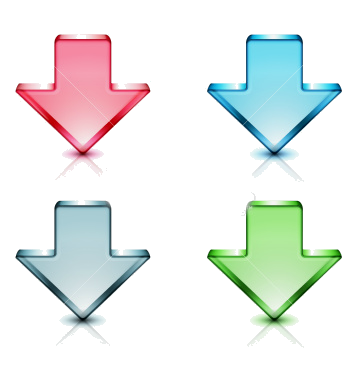 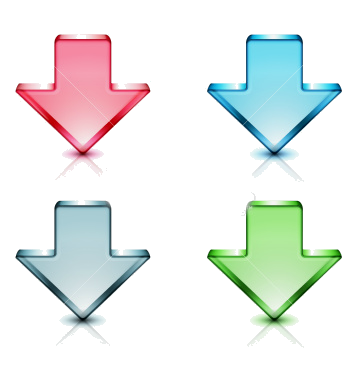 Бібліотечна студія “АРТ-СВІТ”
Бібліотечний атракціон “УСМІШКА”
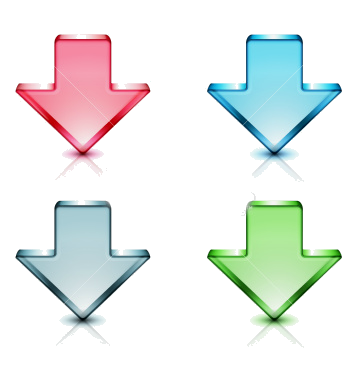 Творча майстерня “Талановиті пальчики”
Бібліотечна студія “АРТ-СВІТ”
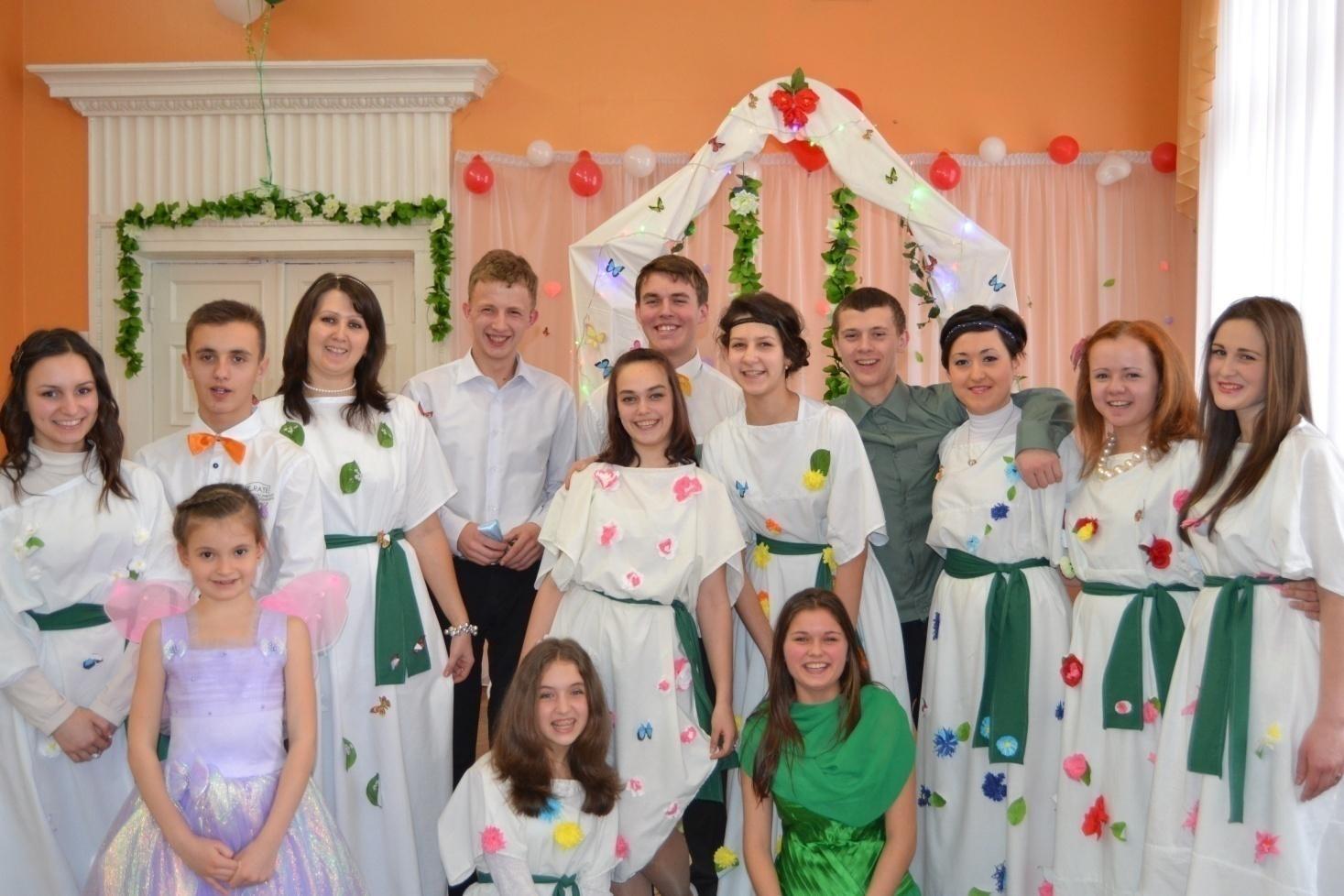 Грай, співай, відпочивай                                                            себе творчо проявляй!!!
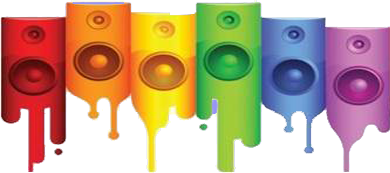 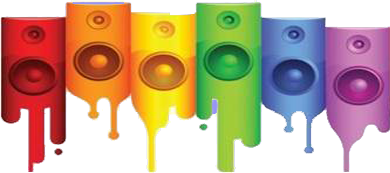 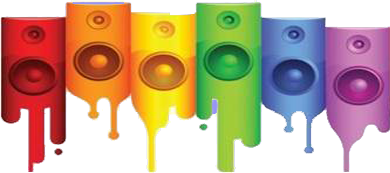 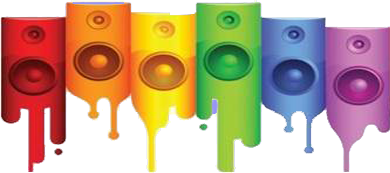 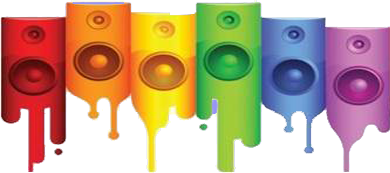 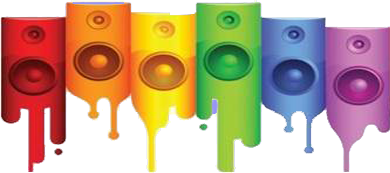 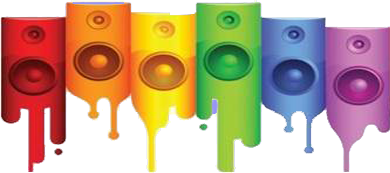 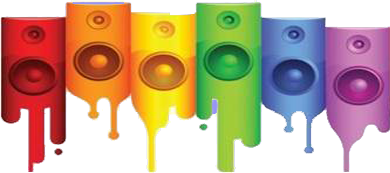 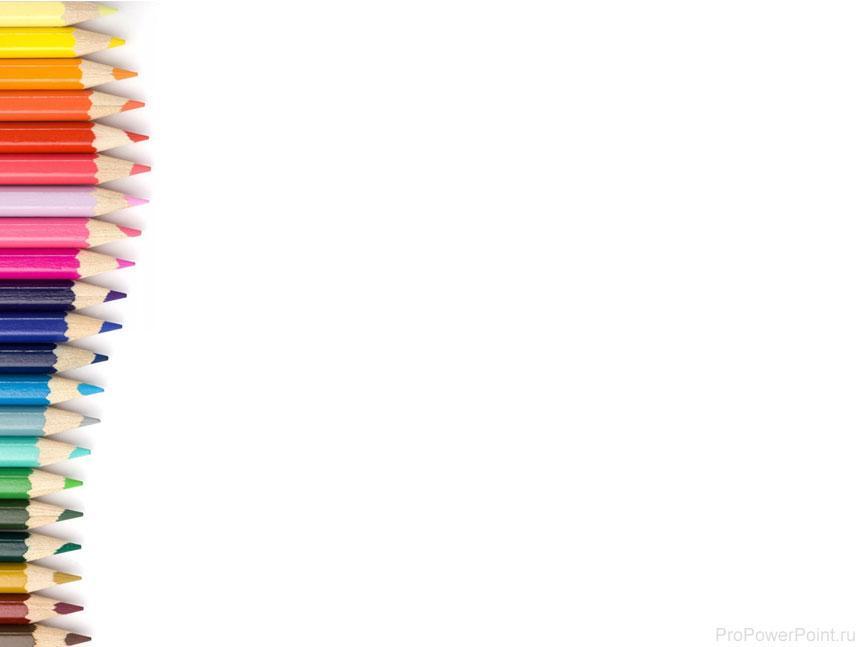 Творча майстерня                            «Талановиті пальчики”
Пізнання світу на кінчиках наших пальців В. Сухомлинський
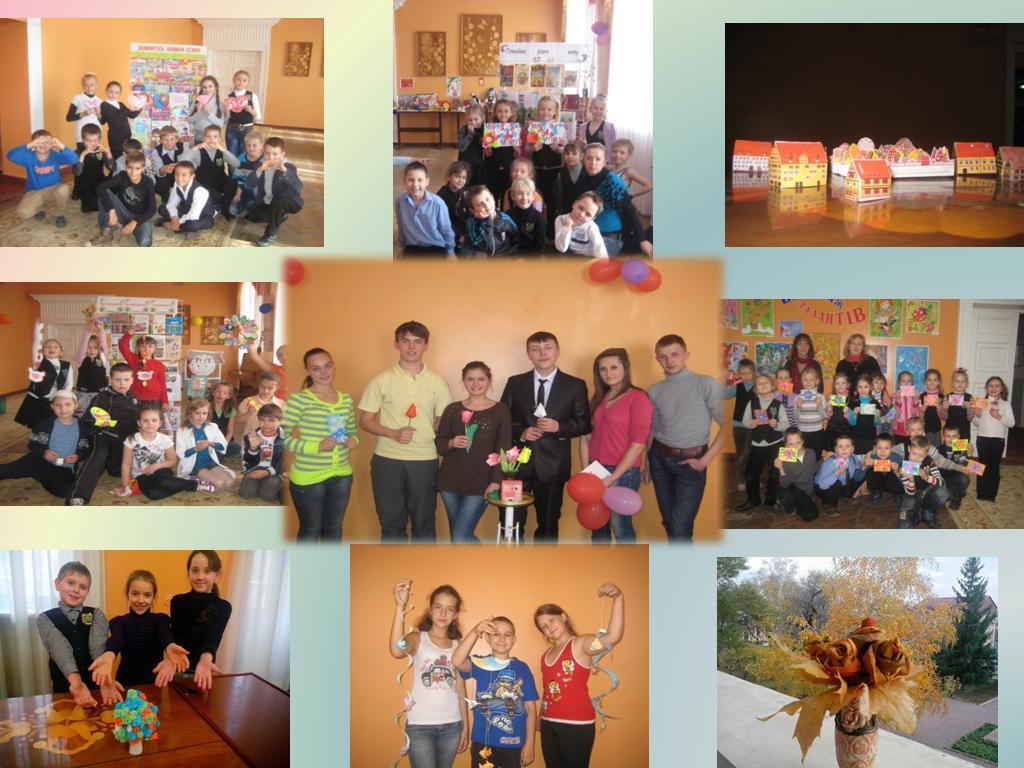 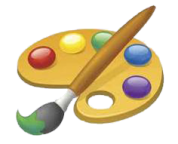 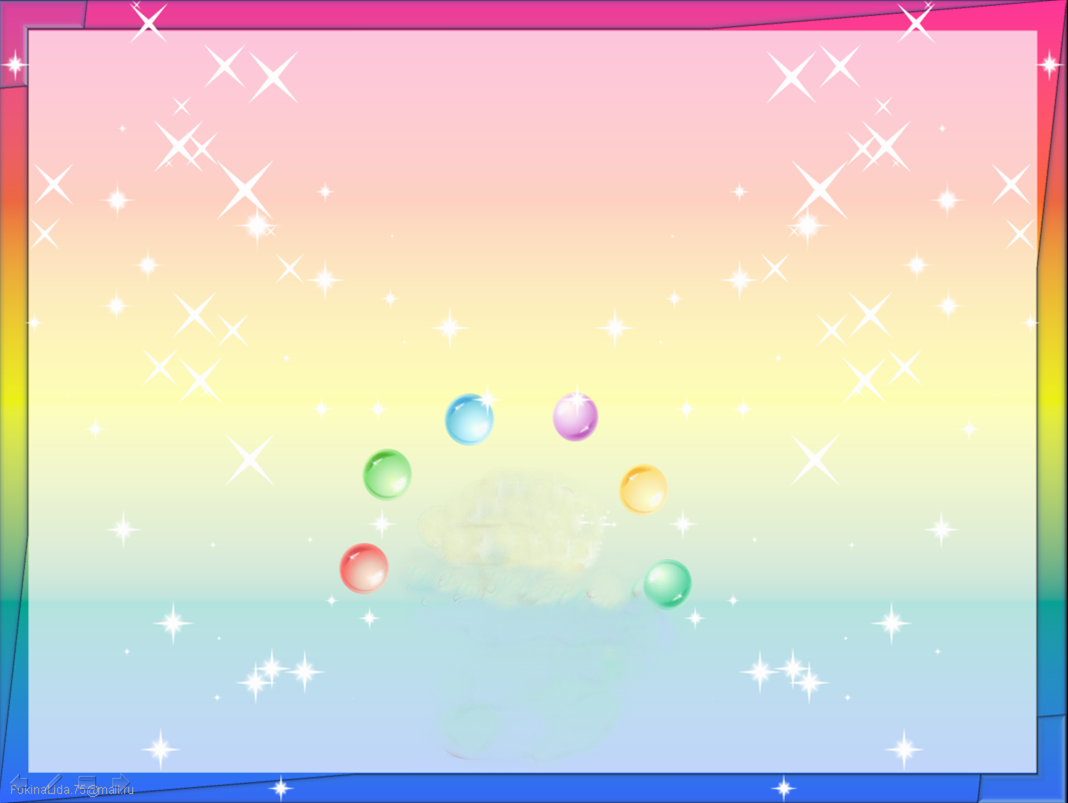 Бібліотечний атракціон 
 “УСМІШКА
Книги
Конкурси
Вікторини
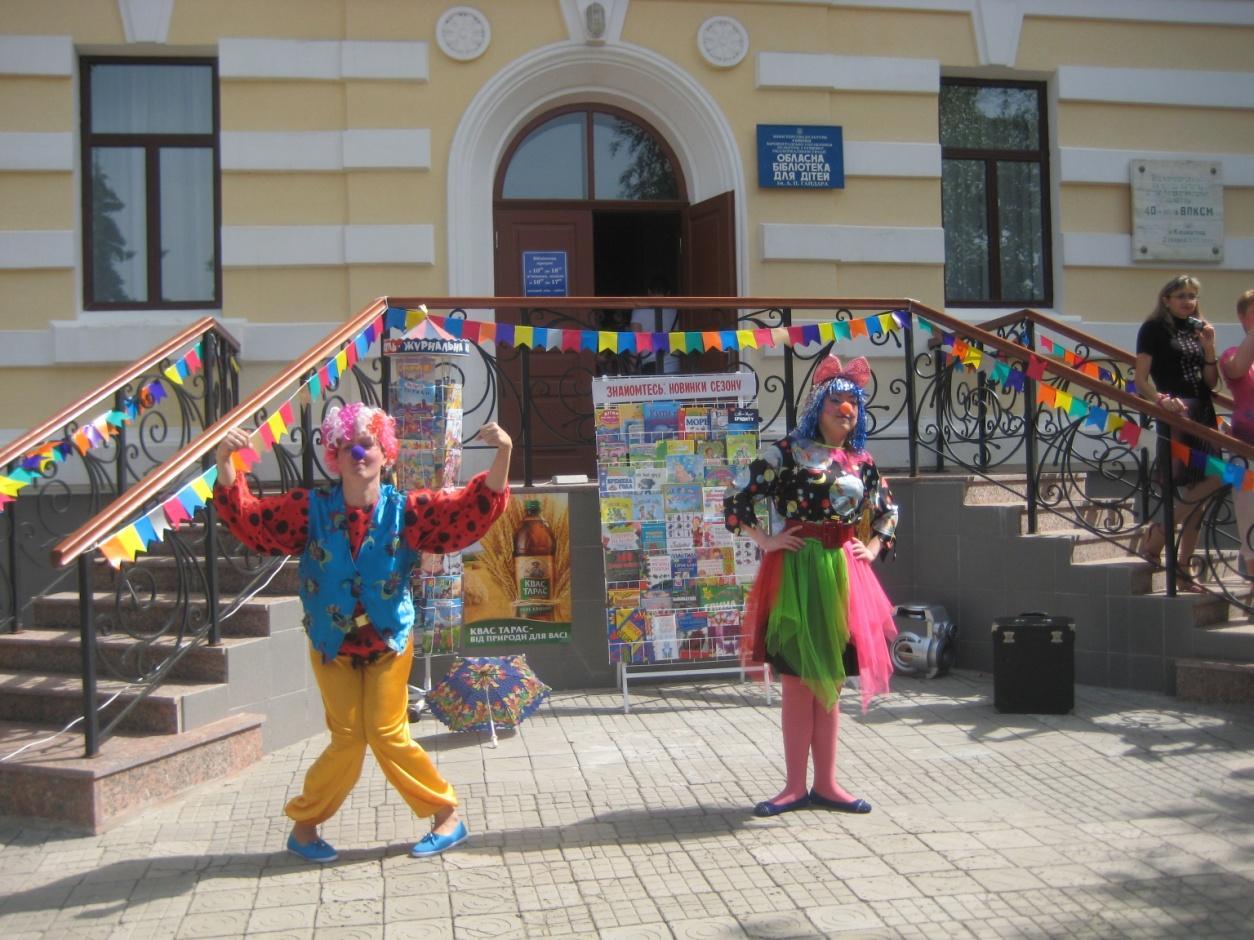 Ігри
Караоке
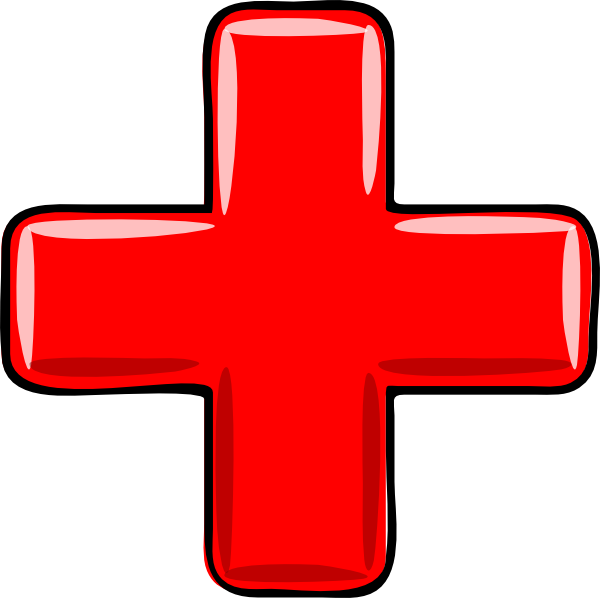 Бібліотечні аніматори 
Мрійничок та Веселунка
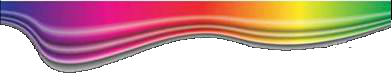 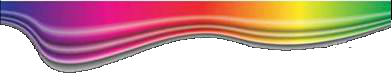 “Вернісаж талантів” - 
Виставки творчих робіт
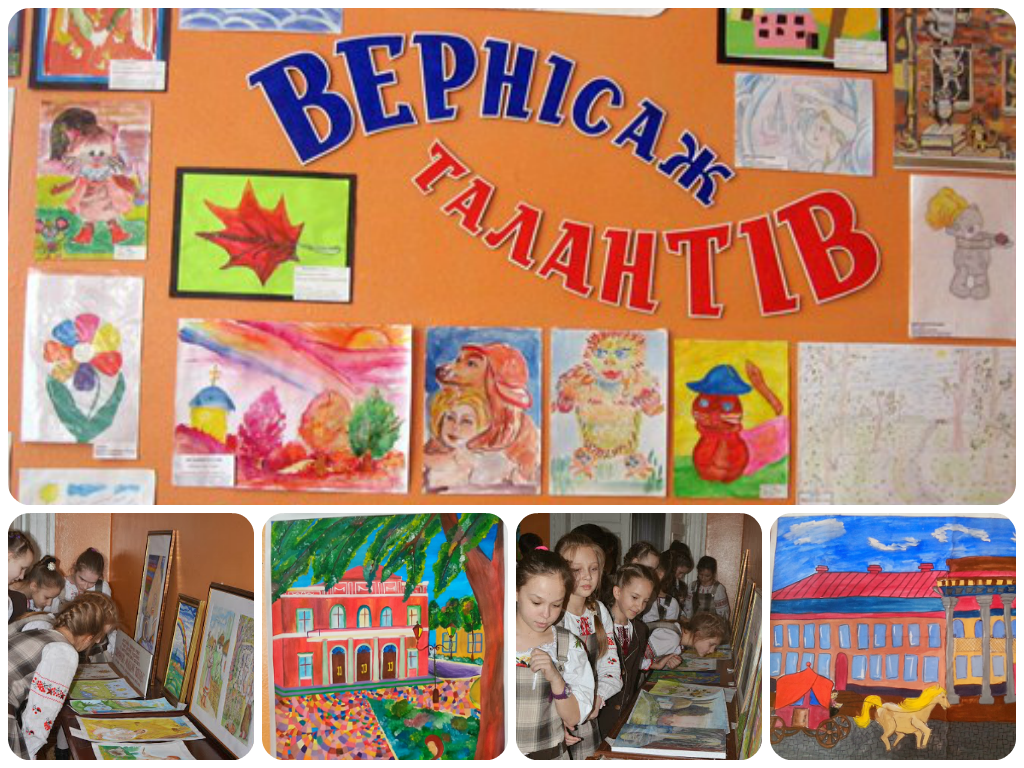 Зв’язок без меж – відділ на сторінках соціальних мереж
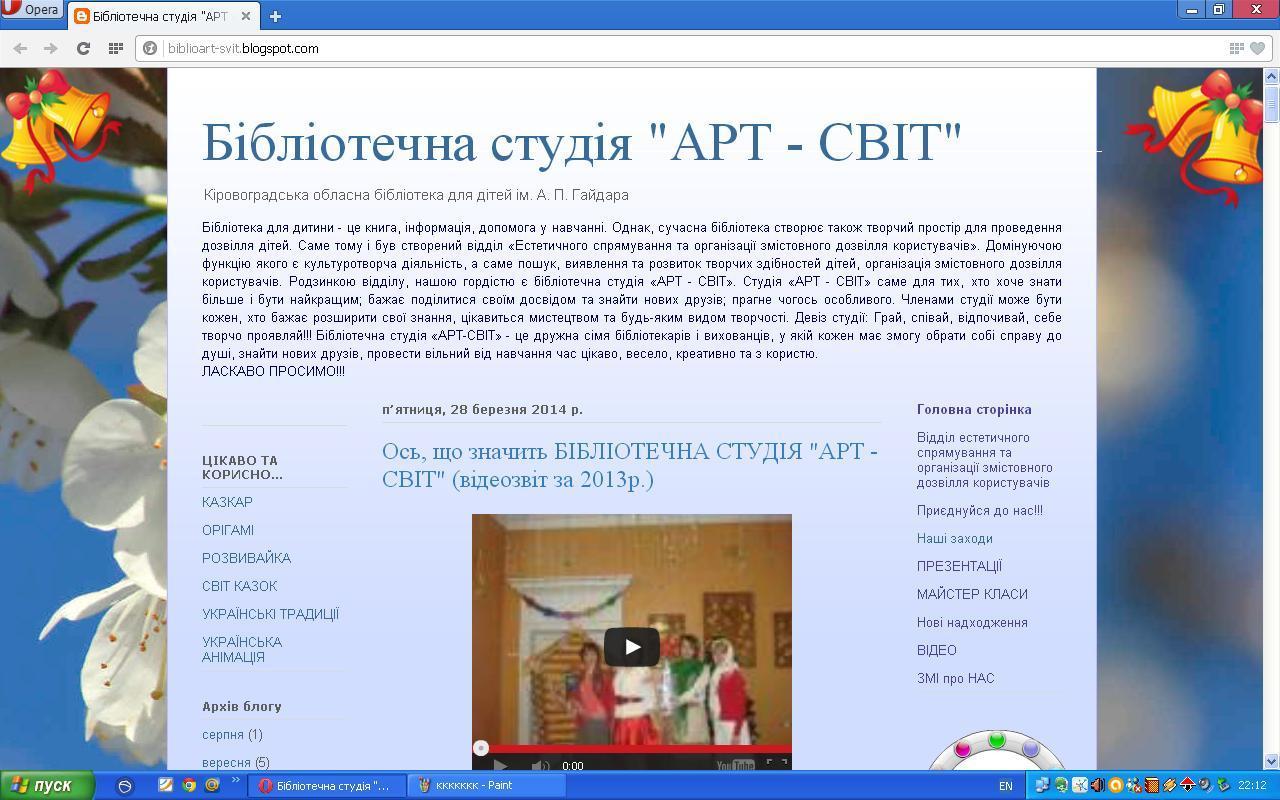 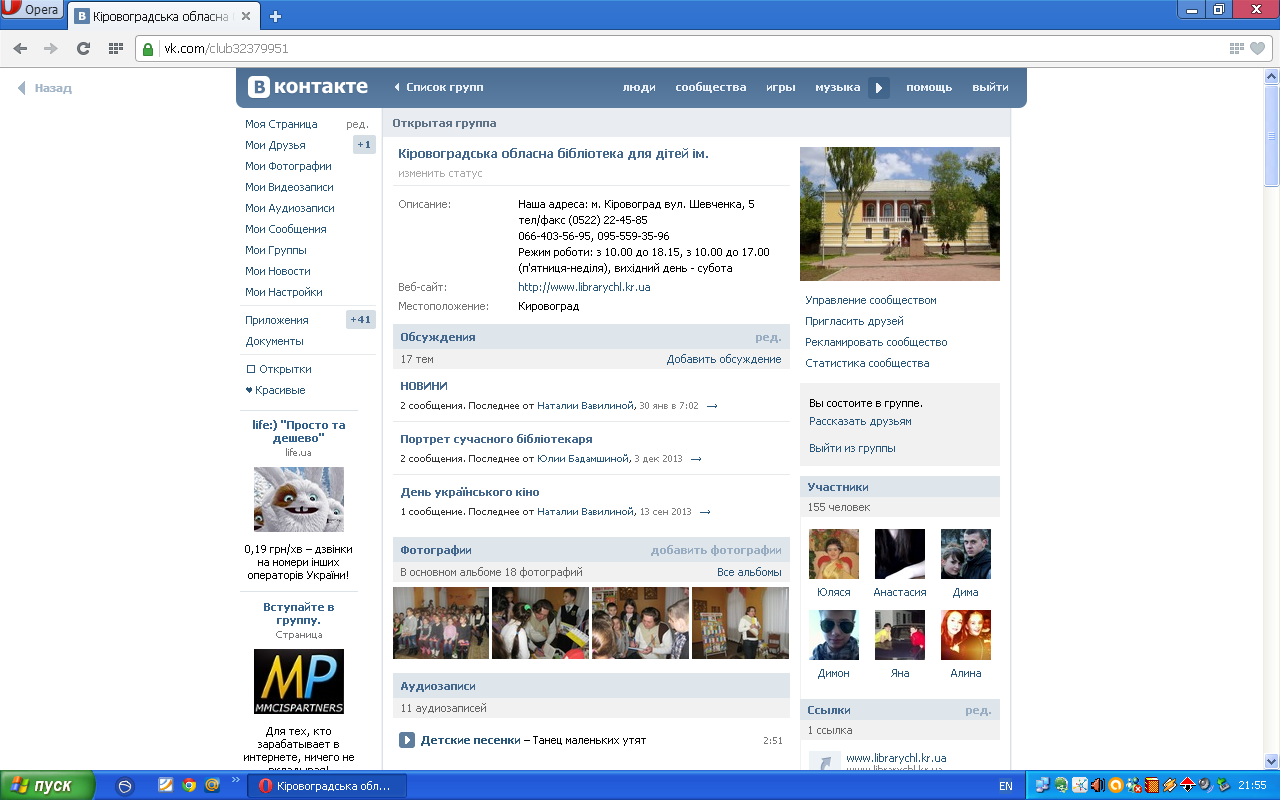 http://biblioartsvit.blogspot.com
https://vk.com/club32379951
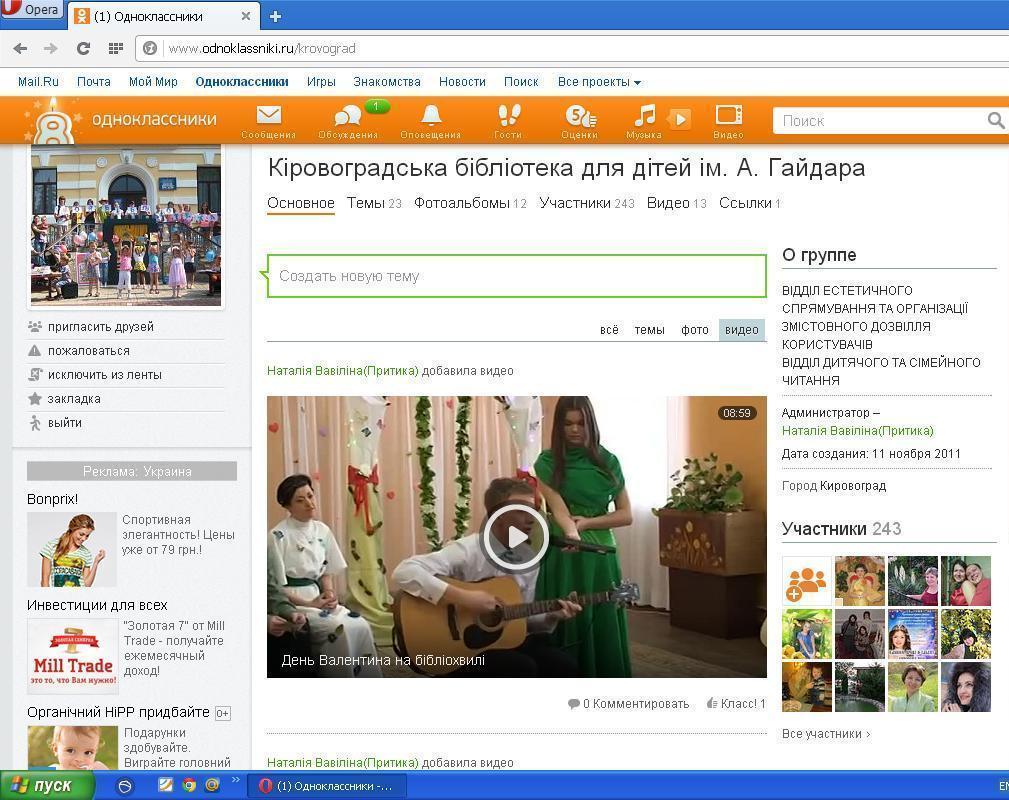 http://www.odnoklassniki.ru/krovograd
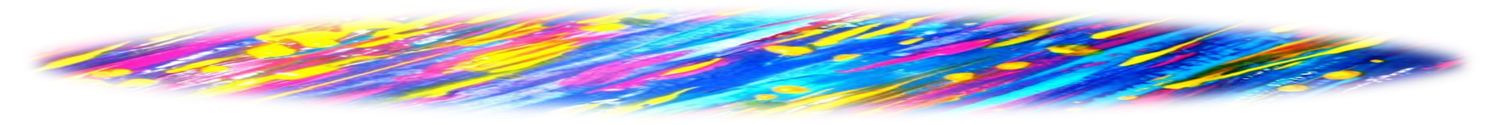 Презентацію підготувала:                                             Вавіліна Наталія
завідуюча відділом естетичного спрямування та організації змістовного дозвілля користувачів